کاربرد GIS در امداد رسانی


تهیه‌‎کننده:
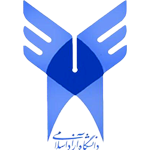 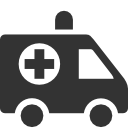 مقدمه:
    ایستگاه های امداد مانند آتش نشانی یا اورژانس بیمارستان‌ها در صورتی می توانند خدمات رسانی خود را به موقع و مطمئن انجام دهند که در مکان های مناسب مستقر باشند و بتوانند در کمترین زمان و بدون مواجه شدن با موانع و محدودیت های محیط شهری خود را به محل حادثه برسانند. فرض کنید منطقه ای دچار حریق شده و لازم است سیستم آتش‌نشانی وارد عمل شود. در این مورد اولین اقدام، مشخص کردن منطقه مورد نظر و نزدیک ترین ایستگاه آتش‌نشانی به محل حادثه و اقدام بعدی یافتن کوتاه ترین و سریع ترین مسیر به محل حادثه دیده است. خوشبختانه با استفاده از سیستم  GIS و برنامه جانبی تحلیل شبکه در این سیستم می توان تمامی مراحل فوق را انجام داد.
داده‌ها و اطلاعات مورد نیاز

الف: تهیه نقشه شهر مورد نظر برای: 

    1- ایجاد لایه شبکه معابر به شکل عوارض خطی و اضافه کردن اطلاعات مربوط به هر یک از عوارض نظیر حجم ترافیک، محدودیت سرعت در راه، مشخصات هندسی راه‌ها، تقاطع‌های چراغ دار، مدت زمان مسیر رفت و برگشت خودرو‌ها، یک طرفه یا دو طرفه بودن خیابان‌ها، طول معابر و طبقه بندی معابر (اصلی، فرعی، کوچه‌ها و بن بست‌ها)، سرعت گیر‌ها، توقفگاه‌ها

    2- ایجاد لایه موقعیت مکانی ایستگاه‌های آتش‌نشانی به صورت عوارض نقطه‌ای و اضافه کردن اطلاعات توصیفی به آن مانند نام ایستگاه‌ها و آدرس‌ها

   3- ایجاد لایه موقعیت مکانی مراکز مسکونی، تجاری و صنعتی به صورت عوارض نقطه‌ای و اضافه کردن اطلاعات توصیفی به هر یک از لایه‌ها مانند آدرس، مالکیت، شماره تلفن، کد پستی، تعداد طبقات واحد‌ها و نوع کاربری‌های هر یک از اراضی
ب: انجام عملیات توپولوژی
ج: ساخت شبکه و آنالیز داده‌ها
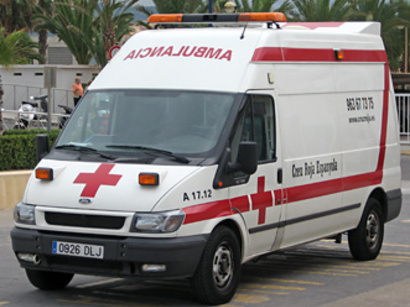 ایجاد شبکه در محیط GIS
   برای یافتن نزدیک‌ترین ایستگاه و کوتاه‌ترین و بهترین مسیر به محل وقوع حادثه به وسیله  GIS نیاز به ساخت شبکه و انجام یک سری تحلیل‌های شبکه‌ای است. به این منظور با استفاده از لایه‌های موجود به خصوص لایه معابر، در محیط  Arc Catalog اقدام به ساخت شبکه می‌نماییم. لازم به ذکر است که در ساخت شبکه توجه به موانع و محدویت‌ها مانند یک طرفه بودن مسیر‌ها، سرعت گیر‌ها، چراغ‌های راهنما از نکات ضروری است که باید مورد توجه قرار گیرند.
قابلیت‌های تحلیل شبکه در محیط GIS
   برای تعیین نزدیک‌ترین و بهترین مسیر بین دو نقطه عرضه و تقاضای خدمات و هم چنین ایجاد نقشه منطقه بندی خدمات رسانی، توابع و مدل‌های موجود در نرم افزار GIS  کارکردهای بسیار اساسی می‌توانند داشته باشند. در مدیریت و برنامه ریزی شهری دو نوع از این تحلیل‌ها که می‌توانند کاربرد بسیاری داشته باشند، عبارتند از: 

الف: تحلیل‌های مبتنی بر شبکه
ب: تحلیل‌های فضایی
در تحلیل‌های مبتنی بر شبکه، معابر و خیابان‌های شهری که نقش حیاتی و بنیادین در جابجایی‌های درون شهری ایفا می‌کنند به صورت عوارض خطی به کار برده می‌شوند و به همین دلیل نتایج حاصل از این نوع تحلیل از درجه بسیار بالایی نسبت به تحلیل‌های نوع دوم که فقط به صورت فضایی به تعیین نزدیک‌ترین مسیر بین دو نقطه می‌پردازند، برخوردار است. 
   از توابع و تحلیل‌های مبتنی بر شبکه می‌توان به تحلیل‌های Find Best Route وFind Closest Facility و خروجی‌های خطی و پلیگونی تحلیل Find Service Area و از تحلیل‌های فضایی به تحلیل  Spider Diagram اشاره کرد
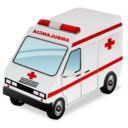 الف) Find Best Route

    بهترین مسیر، مسیری است که دارای کمترین میزان مقاومت باشد. منظور از مقاومت، محدودیت‌ها و موانع یک مسیر است. پس از درخواست امداد، بهترین کار، تعیین مسیر (از لحاظ کمی و کیفی) بین نزدیک‌ترین ایستگاه آتش‌نشانی و محل وقوع حادثه است که تاخیر ناشی از بکارگیری سیستم‌های سنتی امدادرسانی نتایج منفی بسیار زیادی را به همراه دارد. 

     اما در سیستم اطلاعات جغرافیایی پس از درخواست امداد، آدرس و مشخصات محل وقوع حادثه به سیستم وارد شده و با اجرای تحلیل        Find Best Route می‌توان در کمترین زمان ممکن بهترین مسیر امدادرسانی را تعیین کرد. در این مسیریابی فاکتورهایی نظیر حجم ترافیک تقاطع‌ها و گره‌ها، مشخصات فیزیکی راه‌ها و… مد نظر قرار گرفته می‌شوند.
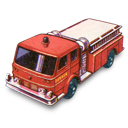 ب) Find Closest Facility

   این امکان وجود دارد که نزدیک‌ترین مسیر بین دو نقطه عرضه (ایستگاه‌های آتش‌نشانی/اورژانس) و تقاضای خدمات (محل‌های وقوع حوادث اعم از تصادف، آتش سوزی و…) به عنوان بهترین مسیر مطرح باشد، ولی عکس این قضیه صادق نیست؛ چرا که نزدیک‌ترین مسیر می‌تواند به علت داشتن تقاطع‌ها، گره‌ها، مشخصات فیزیکی راه‌ها و.. زمان بیشتری را برای حرکت خودروهای امدادرسانی به خود اختصاص دهد. جهت انجام این کار می‌توان با انجام تحلیل  Find Closest Ruote نزدیک‌ترین مسیر بین دو نقطه را بر روی شبکه تعیین کرد.
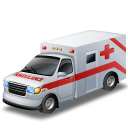 ج) Find Service Area

   برای تعیین شعاع عملکردی هر یک از ایستگاه‌های امدادی موجود در سطح محدوده شهر‌ها وتعیین میزان مساحت و جمعیت تحت پوشش این مراکز می‌توان از تحلیل Find Service Area  استفاده کرد. با اعمال شعاع عملکردی و اجرای تحلیل فوق الذکر، نتیجه خروجی به صورت دو نوع عوارض خطی و پلیگونی حاصل می‌گردد که نشان دهنده شعاع عملیاتی مراکز آتش‌نشانی موجود در سطح محدوده‌های شهری است.
د) Spider Diagram

   این تحلیل از جمله تحلیل‌های فضایی موجود در سیستم اطلاعات جغرافیایی بوده و یکی از تحلیل‌های تخصیص مکان یابی است که می‌توان آن را در جهت تخصیص هر یک از نقاط تقاضا به مراکز عرضه این نوع خدمات به کار برد و ایجاد نقشه منطقه بندی خدمات بهینه، برای ایستگاه‌های امدادرسانی موجود؛ محدوده‌های خارج از شعاع عملیاتی بهینه را شناسایی و اقدام به مکان یابی نقاط جدید برای ایستگاه‌های آتش‌نشانی کرد تا حداکثر پوشش حاصل آید.
با تشکر از توجه شما
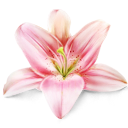